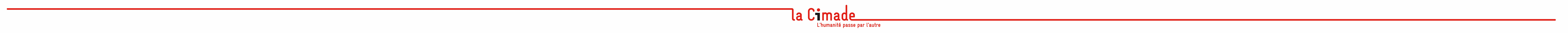 Le droit au séjour des personnes âgées
30 novembre 2019
Georges Schram – Dominique Margot
1
Déroulé de l’intervention
Etre sans papiers à 60 ans ou plus
Etre en situation régulière à 60 ans ou plus
Pourquoi demander une carte de retraité ?
Pourquoi ne pas demander une carte de retraité ?
La carte de résident
La carte de résident permanent
Le visa de circulation
La naturalisation
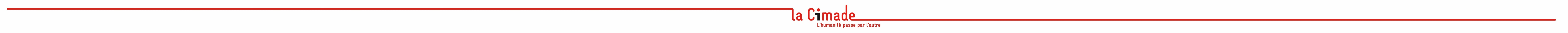 2
Etre sans papiers à 60 ans et plus
Demande de CST en propre : 
	- salarié, soins, 10 ans de présence, humanitaire, réfugié.

Demande de CST en dérivé : 

	- liens personnels et familiaux, conjoint de français, ascendant à charge de français, famille de communautaire, conjoint de réfugié
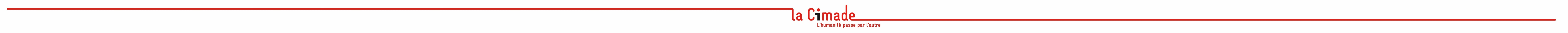 3
Etre en situation régulière  à 60 ans et plus
Le titre de séjour détenu jusqu’alors continue à être renouvelé tant que sont remplies les conditions de délivrance de la carte de séjour précédente.

Le titre de séjour détenu jusqu’alors peut ne pas être renouvelé s’il a été délivré pour soins
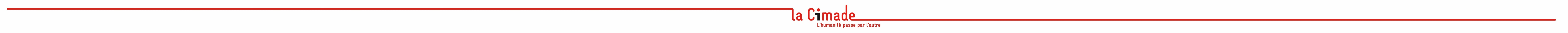 4
Pourquoi demander une carte de retraité ?
Perte du titre de séjour
Retour dans le pays d’origine ou choix de résidence à l’étranger
Tout en conservant des attaches en France
Conditions (L317-1) :
	- avoir détenu une carte de résident*
	- résidence principale hors de France, 
	- séjour en France ne peut excéder un an,
	- bénéficier d’une retraite de base de la sécurité sociale française, de droit propre ou dérivé, 
	- extension au conjoint qui a résidé régulièrement en France avec l’étranger
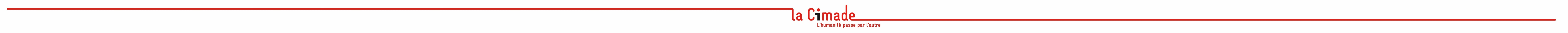 5
Comment demander la carte de retraité ?
S’adresser au consulat de France, guichet de la préfecture, ou à la préfecture du domicile en France.
Produire : passeport, déclaration de non-polygamie, domicile principal hors de France, preuve de liquidation de la retraite de base, carte de résident*, 3 photos
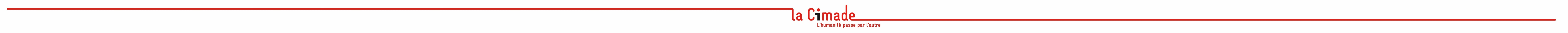 6
Pourquoi ne pas demander une carte de retraité ?
Perte des droits sociaux hormis la retraite, 
couverture maladie réduite aux urgences, pour des soins immédiats et inopinés, et seulement si l’étranger avait cotisé 15 ans à l’assurance vieillesse
Travail interdit,

* Attention aux absences du territoire de plus de 6 mois  pour les cartes de résident
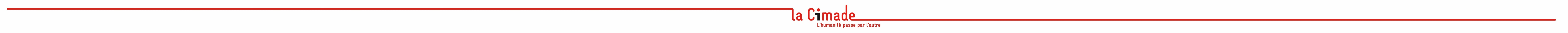 7
De la carte de retraité à la carte de résident
L’article L314-11 ,11e prévoit que le titulaire d’une carte de retraité « qui justifie de sa volonté de s’établir en France et d’y résider à titre principal » obtient de plein droit une carte de résident. 
Aucune disposition d’application de ce texte n’est venue l’éclairer.
Et nous n’avons quasiment pas d’exemples réels pour l’instant.
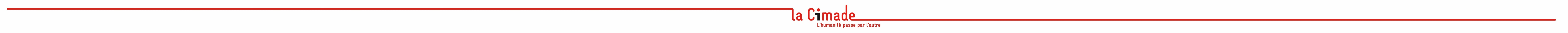 8
De la carte de retraité à la carte de résident résident permanent
L’article L314-14 prévoit que la carte de résident permanent peut être délivrée sur leur demande aux titulaires d’une carte de résident (CR) obtenue sur la base des articles L314-8,  L314-8-1, L314-9, L314-11 et L314-12.
 Elle est de droit dès le second renouvellement de la CR.
Elle est délivrée sans demande, lors du premier renouvellement de la CR, à l’étranger de 60 ans ou plus.
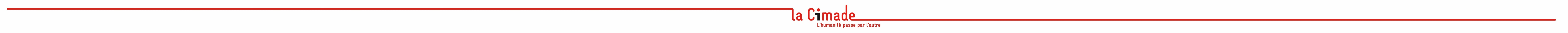 9
Le visa de circulation ou visa Schengen
Défini par le Code communautaire des visas
Délivré par les consulats des pays de l’UE du périmètre Schengen
Permet de circuler dans l’Espace Schengen, et non de s’installer
Séjour limité à 90 jours par période de 180 jours, en entrée unique ou multiples
Durée de validité du visa : maximum 5 ans
Recours  contre le refus : CRRV, TA et CE
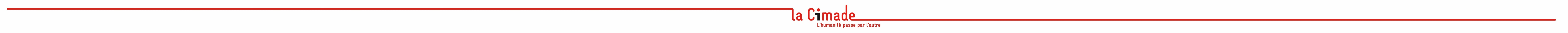 10
Demande de naturalisation par décret
La naturalisation n’est pas un droit
Conditions légales pour demander : 
Etre majeur
Résidence régulière et habituelle en France depuis au moins 5 ans
Ce délai est ramené à 2 ans  si enseignement supérieur pendant 2 ans et diplôme français ou si services  importants rendus à la France
Ce délai est supprimé si statut de réfugié, service militaire français,  ressortissant d’un Etat dont l’une des langues officielles est le français, langue maternelle est le français, scolarisation d’au moins 5 ans en langue française, services exceptionnels rendus à la France
Centre des attaches familiales et professionnelles en France
Ressources stables et suffisantes, personnelles ou procurées par un tiers : conjoint, pacs, concubin
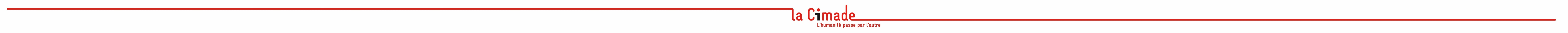 11
Demande de naturalisation par décret
Procédure :
Enquête de police ou de gendarmerie,
Comportement civique
Maîtrise de la langue française
Assimilation à la communauté française
Dossier à remplir et  une dizaine de justificatifs à fournir
Tenir la préfecture informée de tout changement dans la situation personnelle
La procédure peut prendre plusieurs années

Décision :
Accord
Refus 
Ajournement
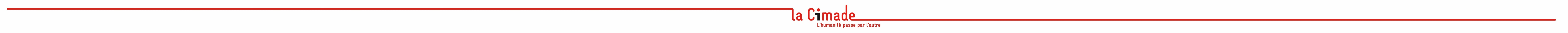 12